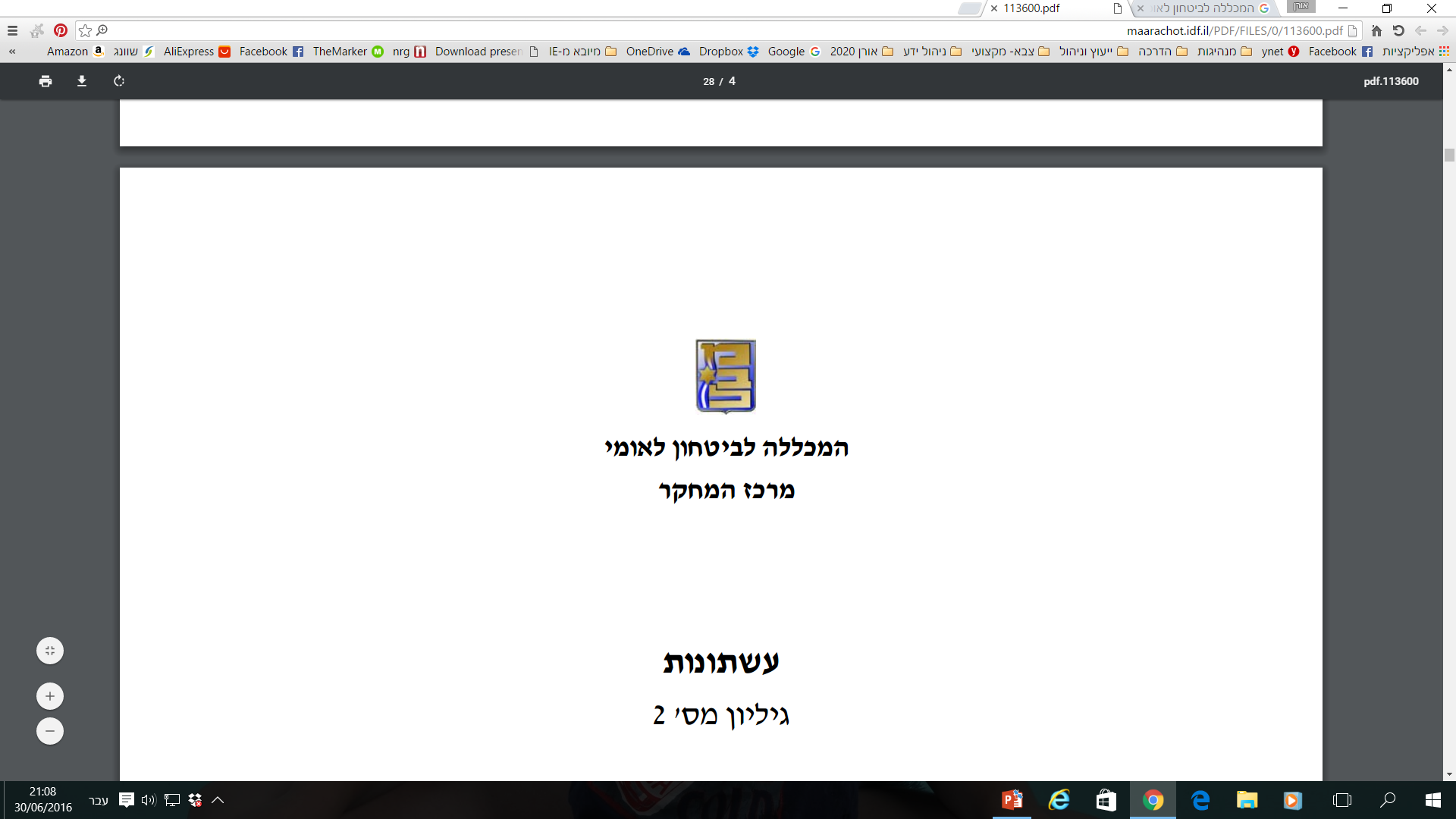 משוב עונת התשתיתאוקטובר 2018
מחזור מ"ו
2018-2019
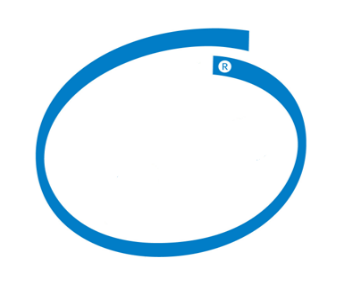 Malop
inside
נתונים
סה"כ משיבים- 40 (33 ישראלים, 7 בינלאומיים), העברה מקוונת
ישראל- 
צה"ל- 19
אחר- 14
ממוצע המשוב הכללי הוא אך ורק של משיבים מישראל
סימונים (סולם 1-6):
כחול- הערכה גבוהה (5.0+)
שחור- הערכה ממוצעת (4.5-5.0)
אדום- הערכה נמוכה (3.7-4.5)
אדום עם קו תחתון- הערכה נמוכה מאוד (מתחת ל- 3.7)
פרק א'
פתיחת השנה
תהליך הקליטה
מטלת פתיחת השנה
הרצאות שבוע הפתיחה
תרומת 'מפגשי הרשת'
לשמור על הפורמט!!
תהליך מעולה, מלמד ומעמיק את ההיכרות בזמן קצר
"נקודת מפנה" בהיכרות ההדדית, בפתיחות ובגיבוש
אולי ניתן לעשות "מקדים" בצוותים ככלי עזר
מעולה- מאפשר להכיר אנשים וגם ללמוד על עצמי
למדתי ממפגשי הרשת הכי הרבה  שלמדתי עד כה
Networking briefs must be maintained, help create bonds between the course candidate. Great ice-breaker, should be as early as possible in the course.
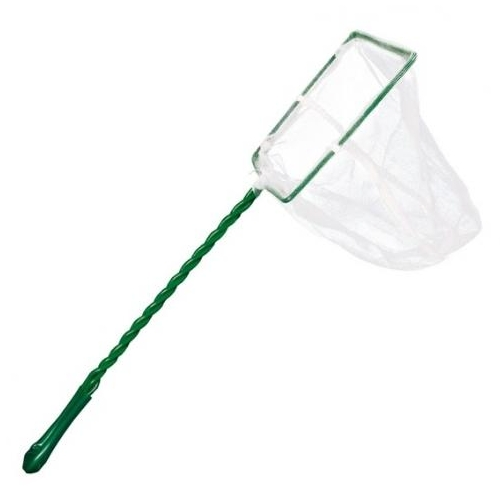 פרק ב'
תכני עונת התשתית
קורס מושגי יסוד בביטחון לאומי(ד"ר אודי ערן)
אבות האומה+ יום עיון בן-גוריון(פרופ' יוסי בן-ארצי)
סיור לימודי בחיפה(פרופ' יוסי בן-ארצי)
פרק ג'
שיטות וסביבת הלמידה
שיטות הלימוד- לימוד במסגרת הכיתה והצוות
שיטות הלימוד- למידה אישית
דרכים לקידום לימוד אנגלית-
שיחות טלפוניות (*6)
קורס ע"פ רמות (*3)- ברמה אישית או בקבוצות ע"י מכון מקצועי
אחת לשבוע- הרצאה באנגלית (*3)
Coffee chat מסייע ויוזמה יפה (*2). נדרשת הכוונה פדגוגית ותדירות שתאפשר שינוי
סביבת הלמידה
פרק ד'
סיכום
סיכום
סיכום
חווה דעתך על הפעילויות החברתיות עד כה?
הערכה רבה על הפעילויות הרבות שמארגנת אפרת בתחום הכושר הגופני והנכונות למסלולים אישיים (*6)
הפעילות החברתית מתחילה להתגבש- עדיין מועט ונדרש ליזום (*5)
המשתתפים הבינלאומיים משתלבים יפים ותורמים לצוות (*3)
All good, lots of occasions to socialize.
Good balance in mount, type and timing.
הערות והארות נוספות?
הצוות הלוגיסטי המארגן מצוין- גישה שירותית יוצאת דופן (*4)
Help the course get together as a cohesive group, ensure good comms between the staff and candidates, ensure info does not get to the students at the last minute as it has often been the case since the start of the course.